Electri-Surf
Group 22: 
Alex Amoros – Computer Engineering
Anthony Higgins – Electrical Engineering
Ryan Taylor – Electrical Engineering
Project Goal
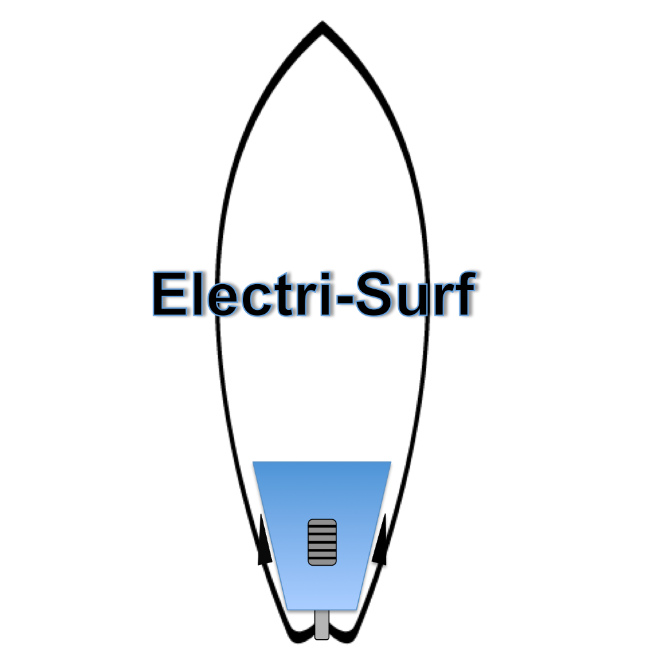 Design and implement an electric surfboard controlled with a wireless throttle and powered by a rechargeable battery
Motivation
To Produce a fun project that people may find interesting
Gain hands on experience 
Combine learning with an outdoor hobby
Project Concept
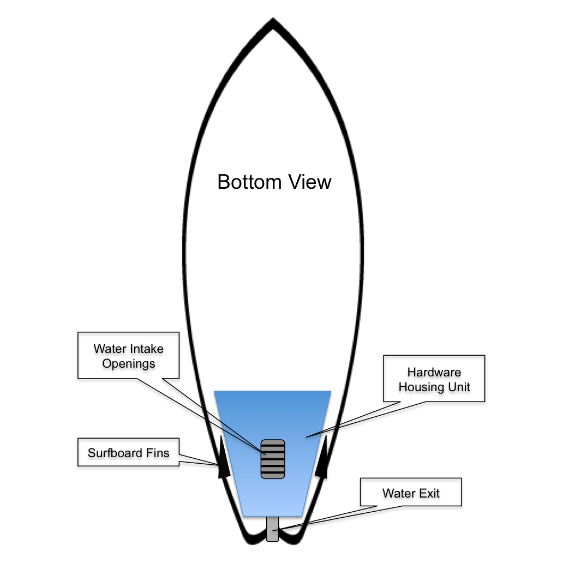 Jet Drive
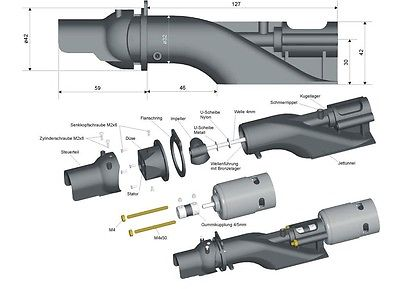 G
Phone
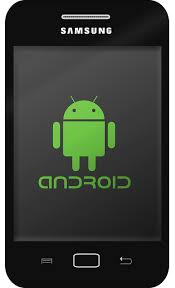 Project Specifications
Ride Time: 30 minutes
Weight: Less than 40 lbs.
Wireless Connection Range: 1-2 m
Battery Durability: 2 recharges per 24 hours
Speed: 5-10 mph
System Block Diagram
Power Source
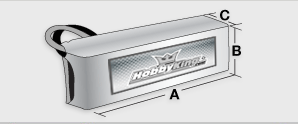 Propulsion
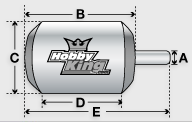 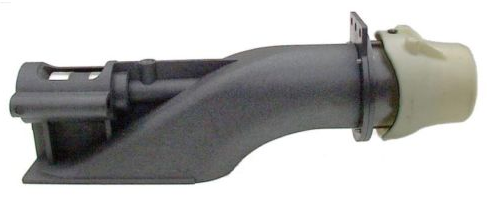 Microcontroller
The microcontroller that we required for our project had a couple of requirements to meet:
Low price
Support PWM(Pulse Width Modulation)
UARTSerial support. 
Couple of pins for general LED usage.
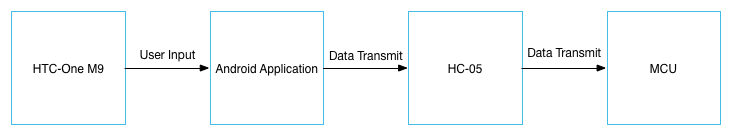 Microcontroller
Our first choice was TI’s TMS320F28062 microprocessor. 
We were delighted about the microprocessor and met our requirements and more. The only problem that we ran into our design was the lack of CAD files for the microcontroller.
Microcontroller
Our second microprocessor that we considered was the ATmega328P. Fewer than the other microcontroller, ATmega328P could still perform the requirements of the project.
Microcontroller
ATmega328P
TMS320F28062
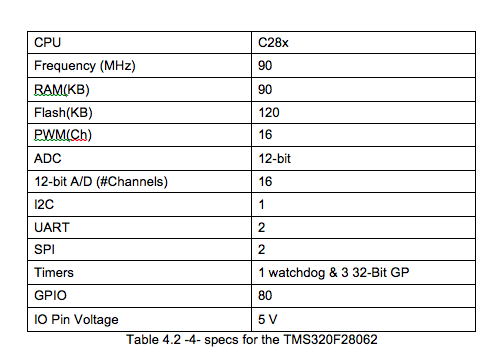 Bluetooth Communication
Save time using the a smart phone as the handheld control. 
Ideal due to the fact most smart phones have Bluetooth incorporated inside the phones. 
Do not have to build, hardware wise, a hand control for the board.
Bluetooth Communication
Bluetooth Communication
The Bluetooth module that was chosen for the project was the HC-05. Here’s a comparison of other Bluetooth modules that we compared.
Mobile App
Android Application
Using Android Studio IDE
Have an option for for Guest and Administrator
Gives total control over the surfboard’s settings for the user
Mobile App
Speed Control
Electronic Speed Control (ESC)
Connects directly to motor, PCB, and battery
Regulates current sent to motor 
Programmed through ATmega328p
Via pulse width modulation (PWM)
Electronic Speed Control
Using 120A ESC
Contains universal battery eliminating circuit (UBEC)
No need to have a battery power receiver
Converter inside esc that drops voltage
Battery Monitoring
DS2438 smart battery
Maxim Integrated
Designed for max 12V battery
Circuit implemented to widen capable input range
LED representation
Battery Monitoring
Battery Monitoring
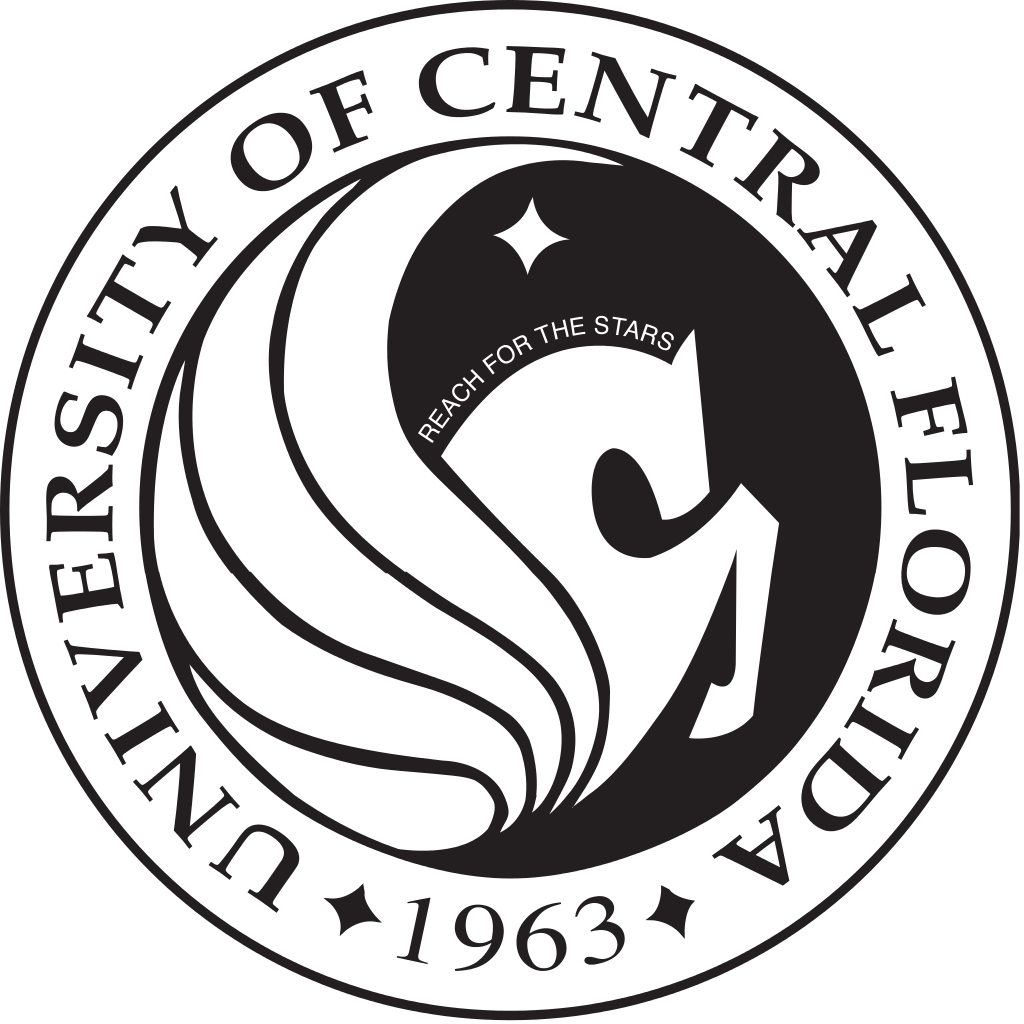 PCB Design
EAGLE
No experience
Not 100% confident in design
Multiple runs expected
Limited CAD files
Switched parts
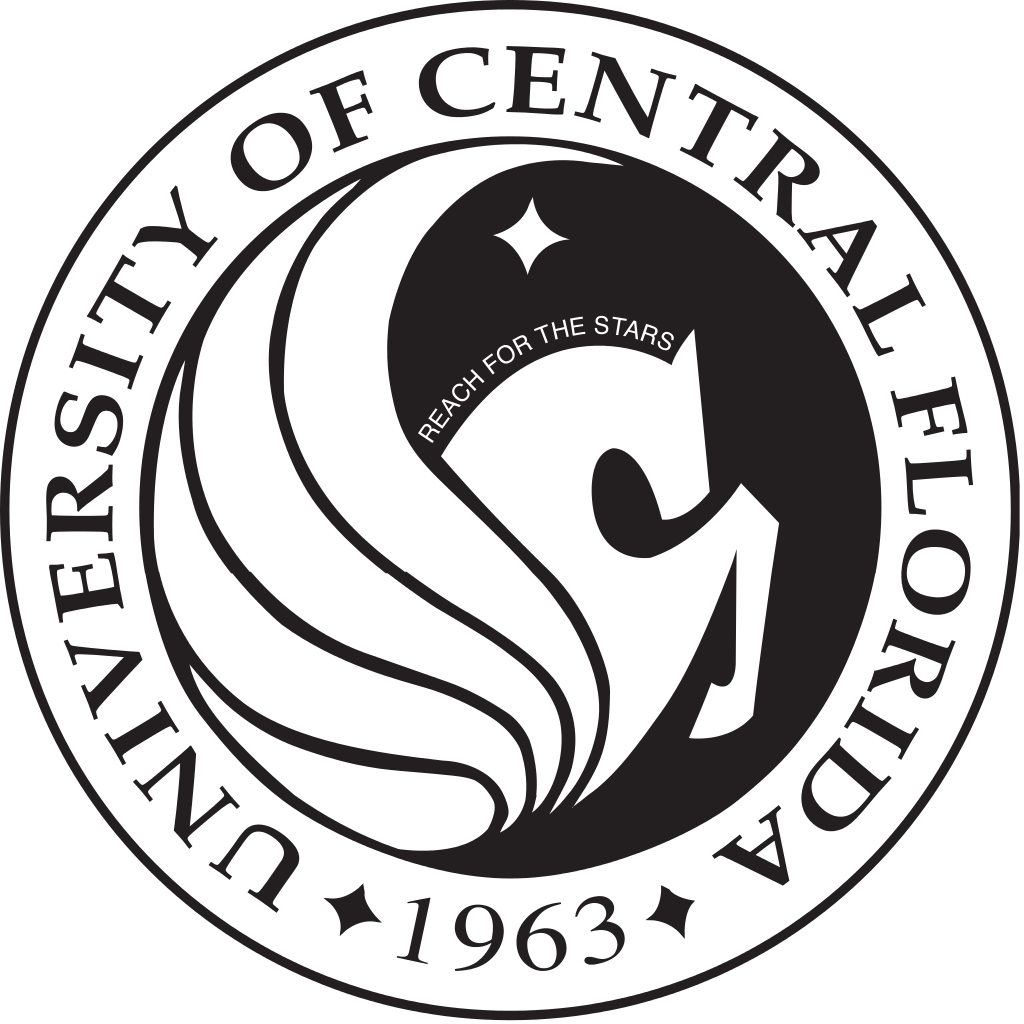 PCB Schematic
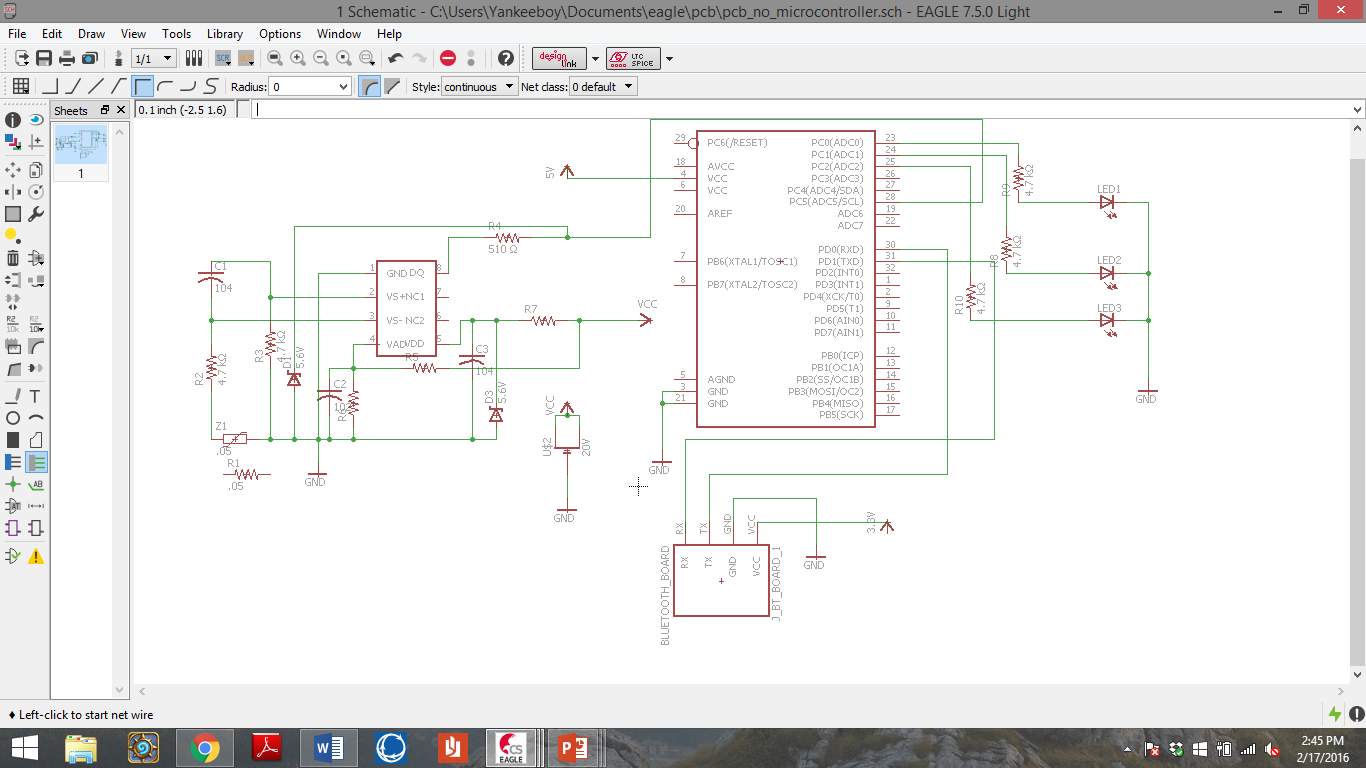 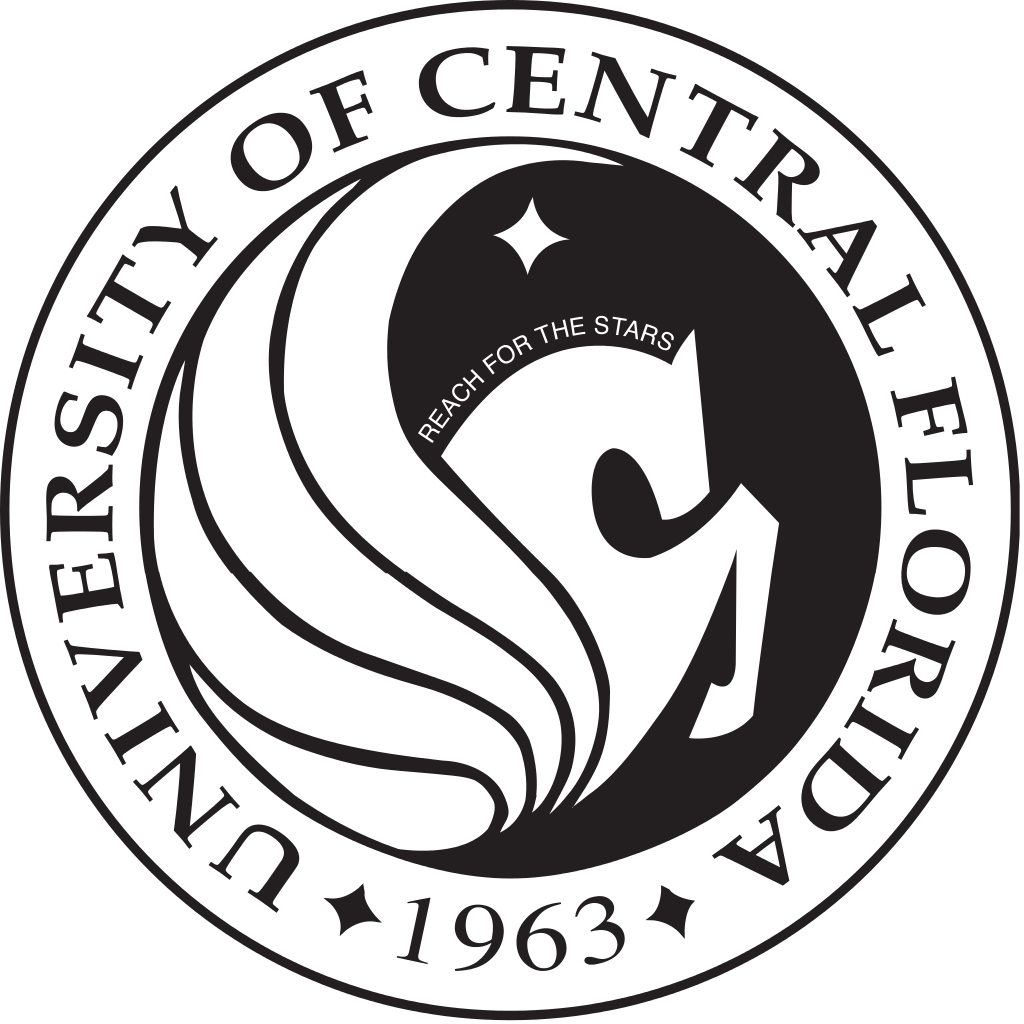 Difficulties
Parts out of stock
CAD files
Little experience
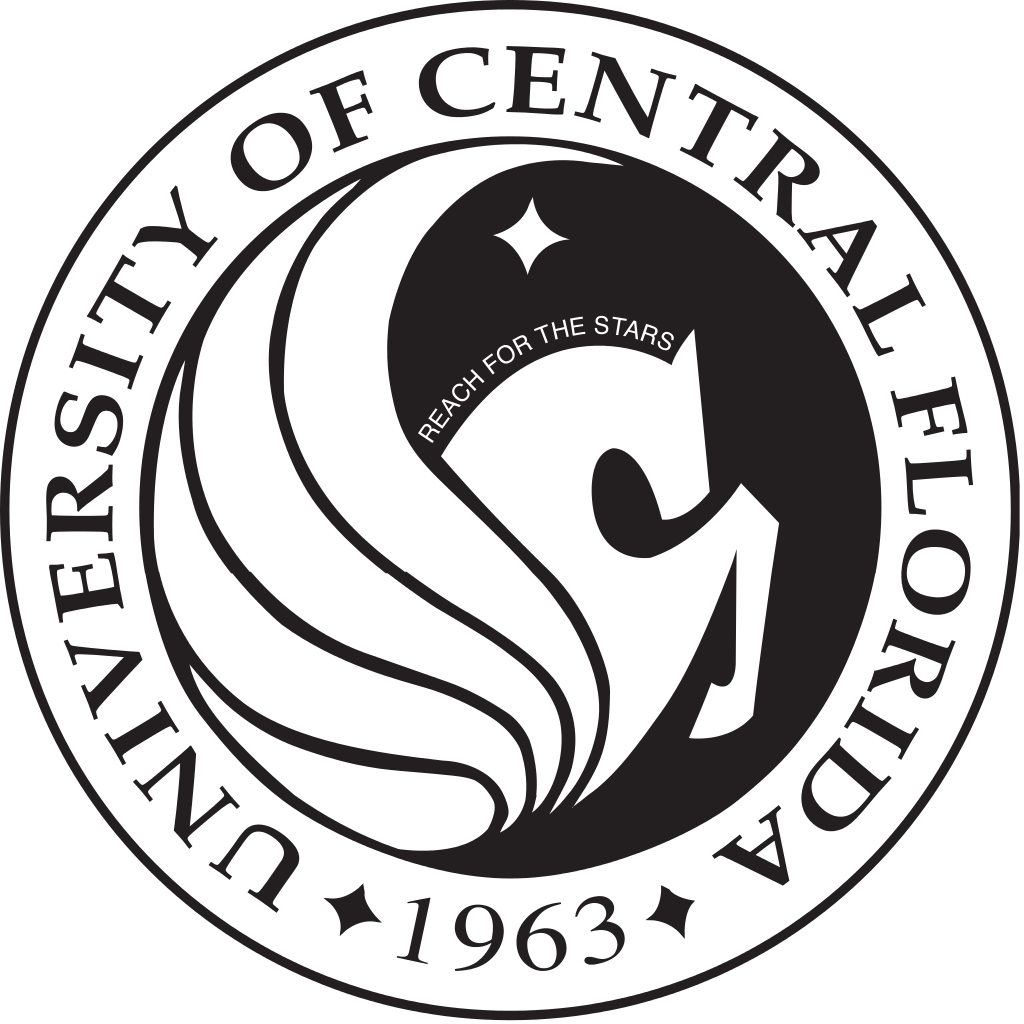 Safety Concerns
Rider Safety 
Engine shut off mechanism 
Battery level awareness 
Water Hazard – hardware preservation
Water and electricity don’t mix
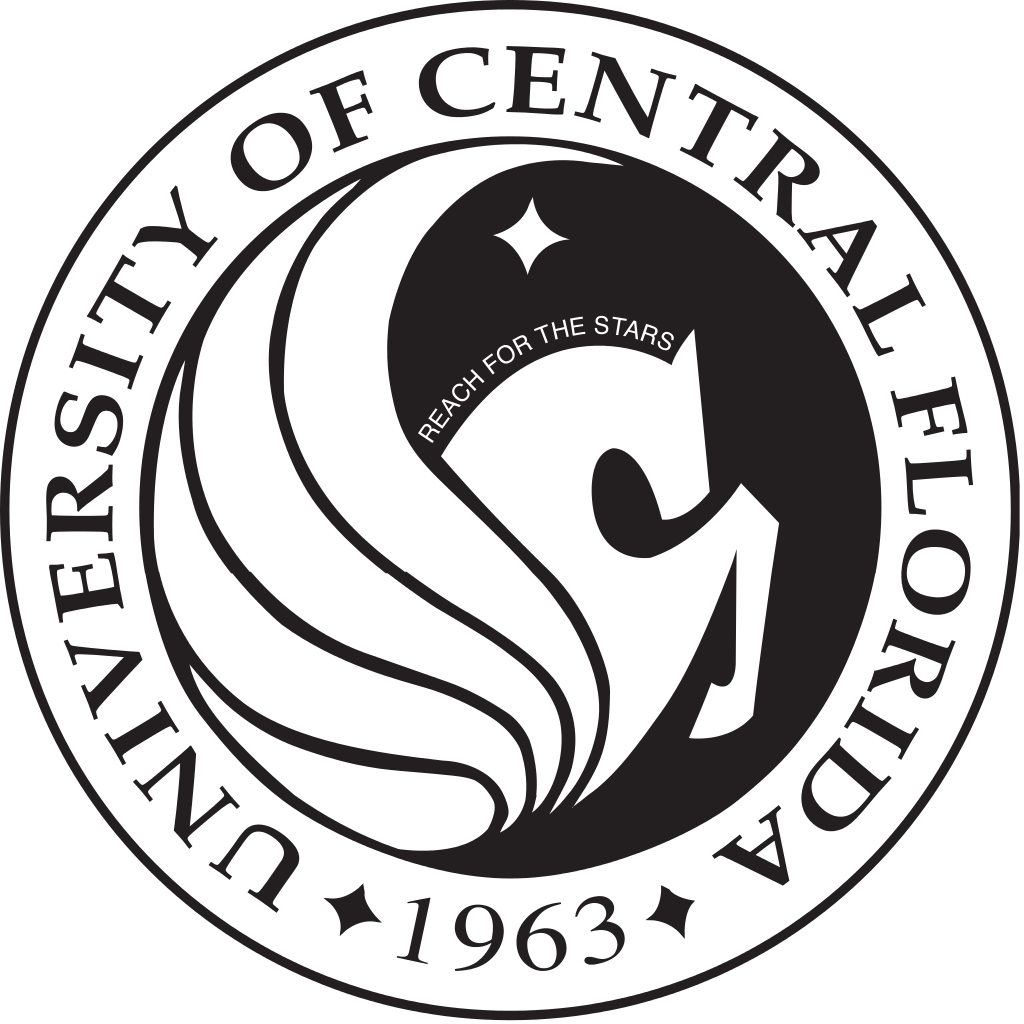 Division of Labor
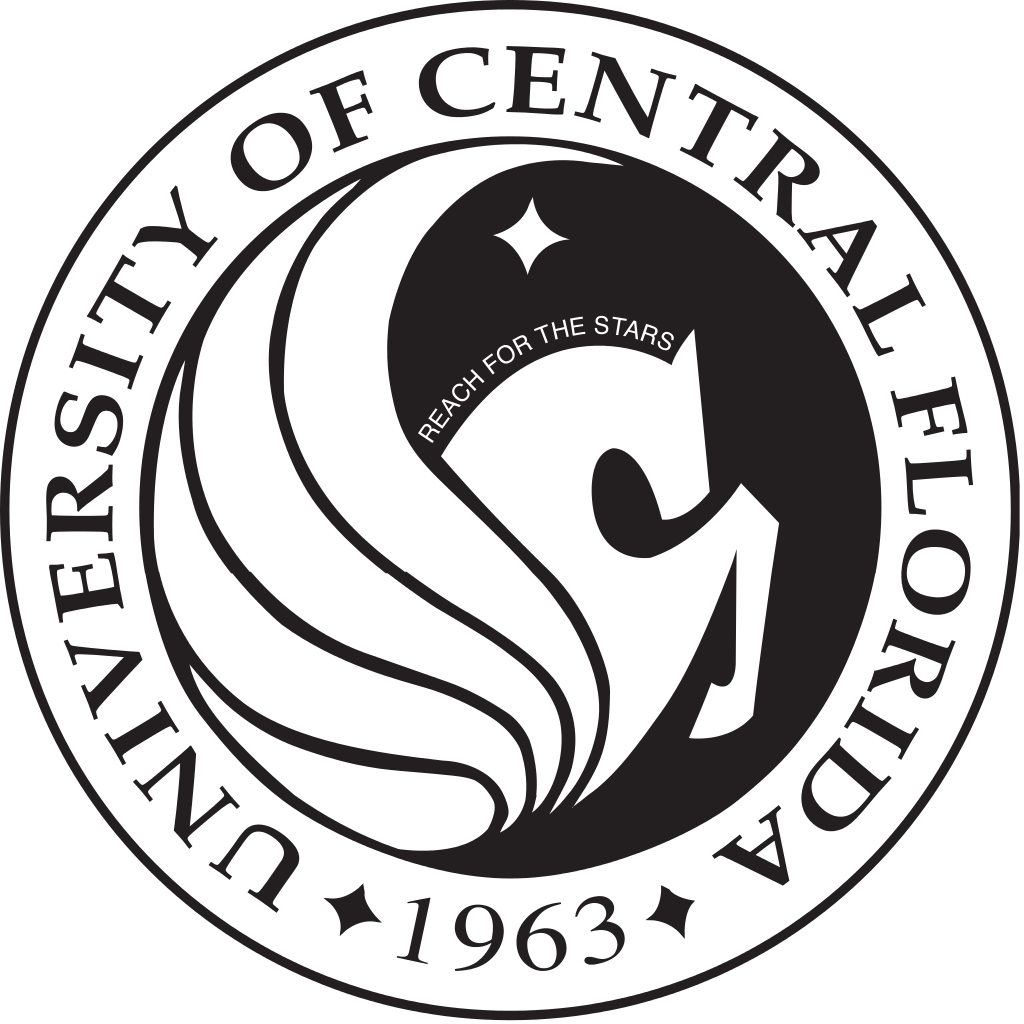 Budget
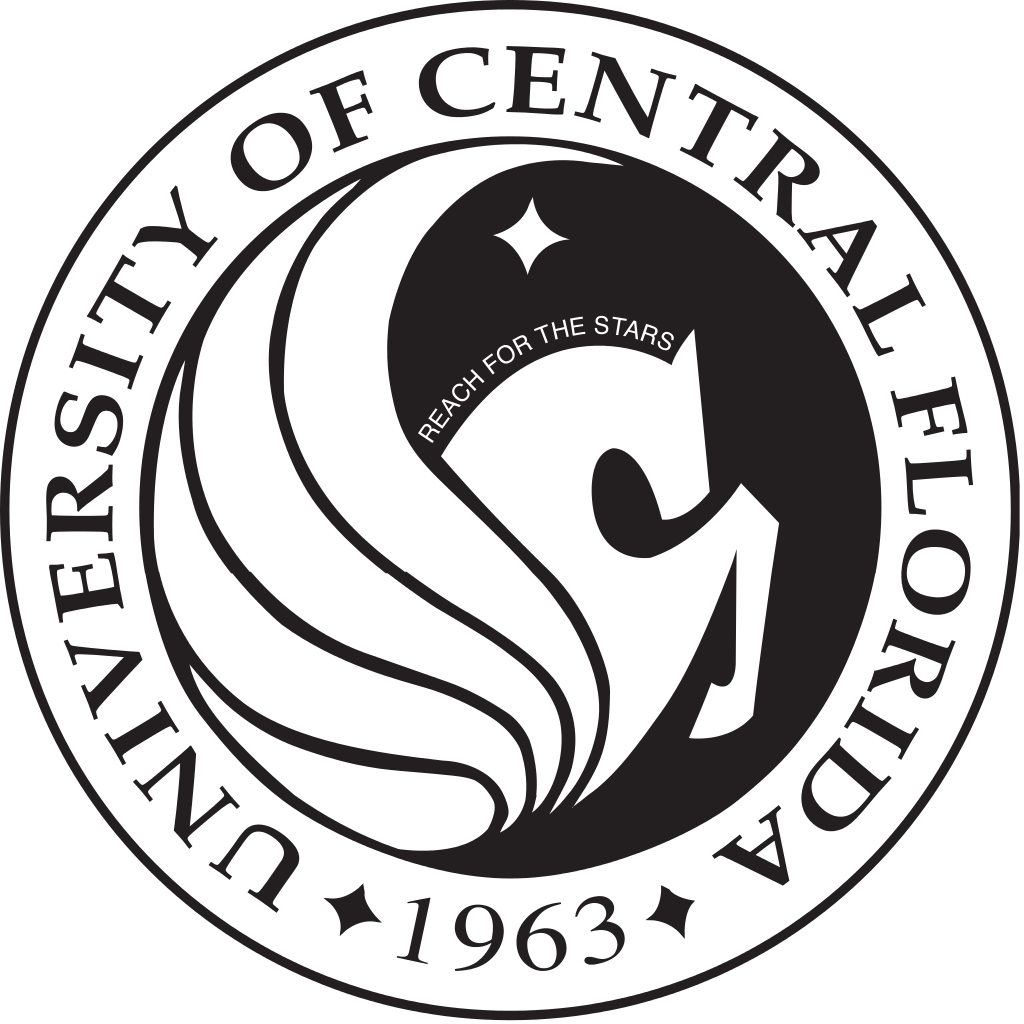 Progress
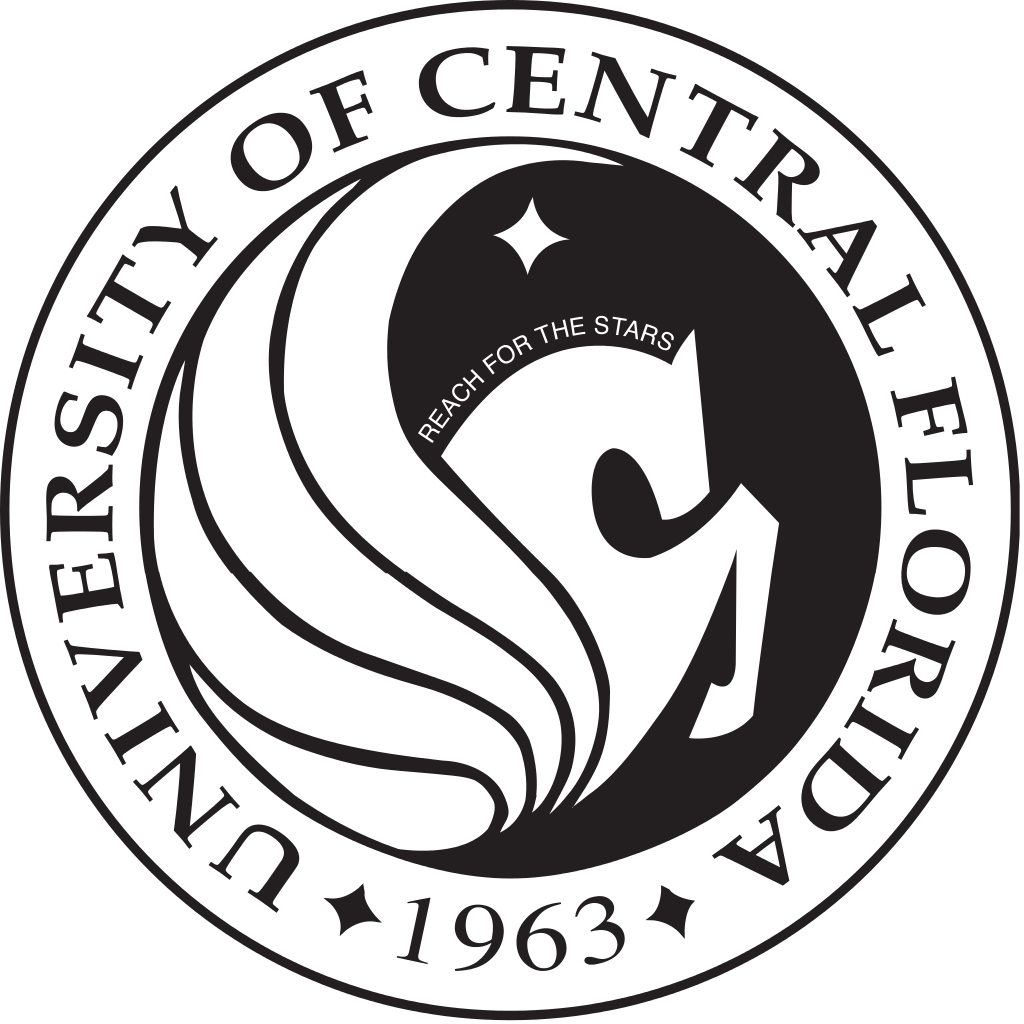 Future Plans
Ordering PCB ASAP
Test motor response with phone app
Mount to housing unit and waterproofing
Finalize testing/build prototype
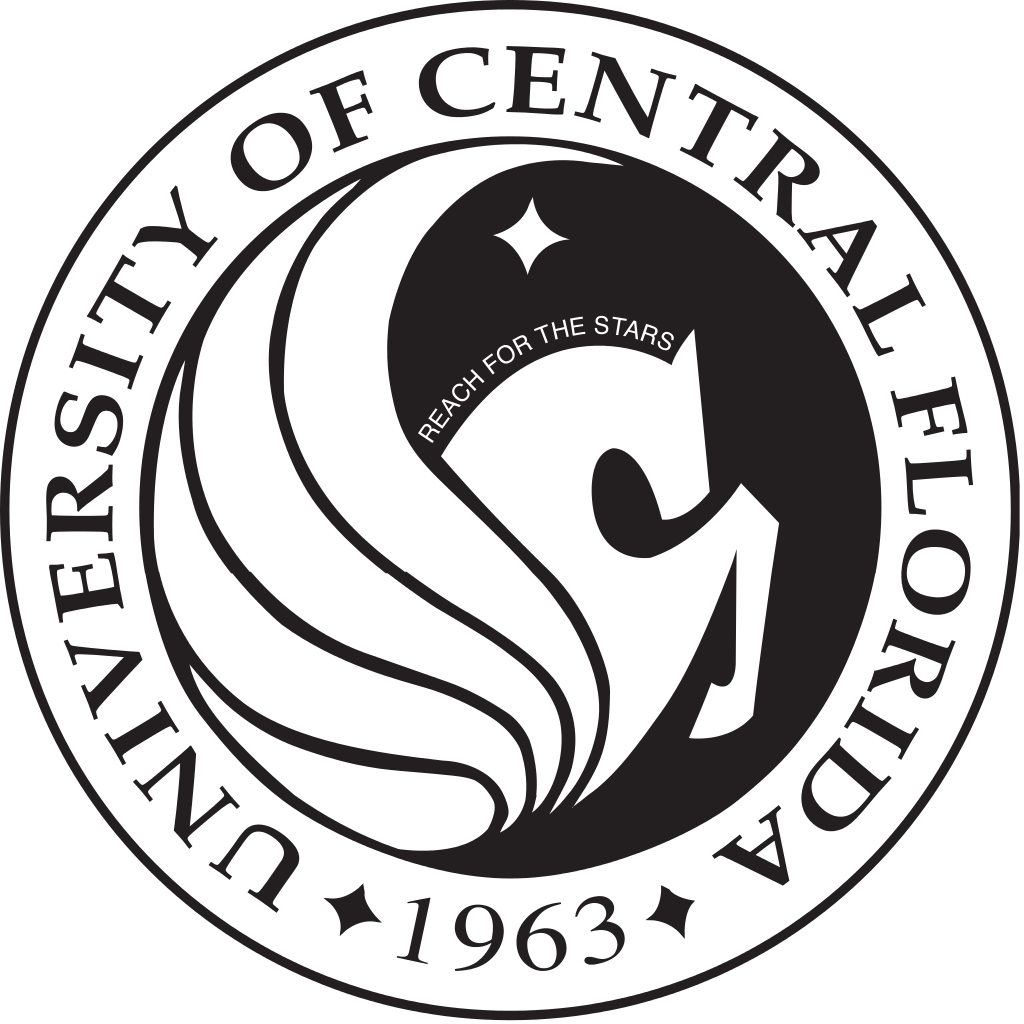 Questions?